Regional  or  Topical?
An interesting question
Regional  or  Topical?
Administrators think it is really important.
An interesting question
Standards writers debate it at length.
Textbook writers obsess about it.
Teachers of successful classes
 don’t consider it very important.
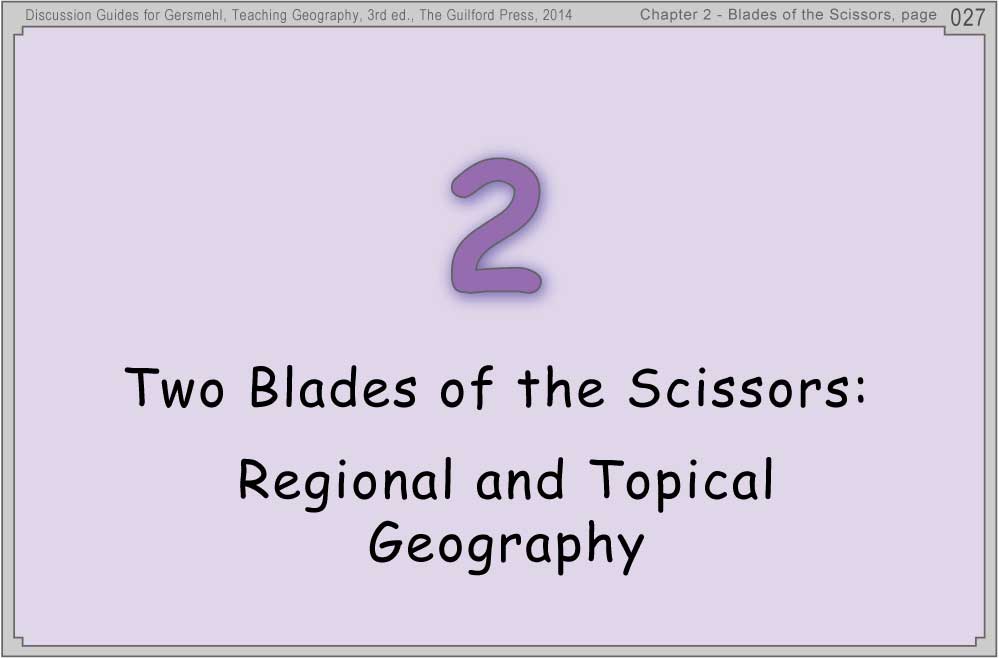 Topical Organization of  a  Geography Class

Following a logical sequence of conceptual topics.
C O U R S E   C A L E N D A R
September
October
November
December
January
February
. . .
Geographic skills
Physical geography
Population geography
Cultural geography
Natural resources
Economic geography
. . .
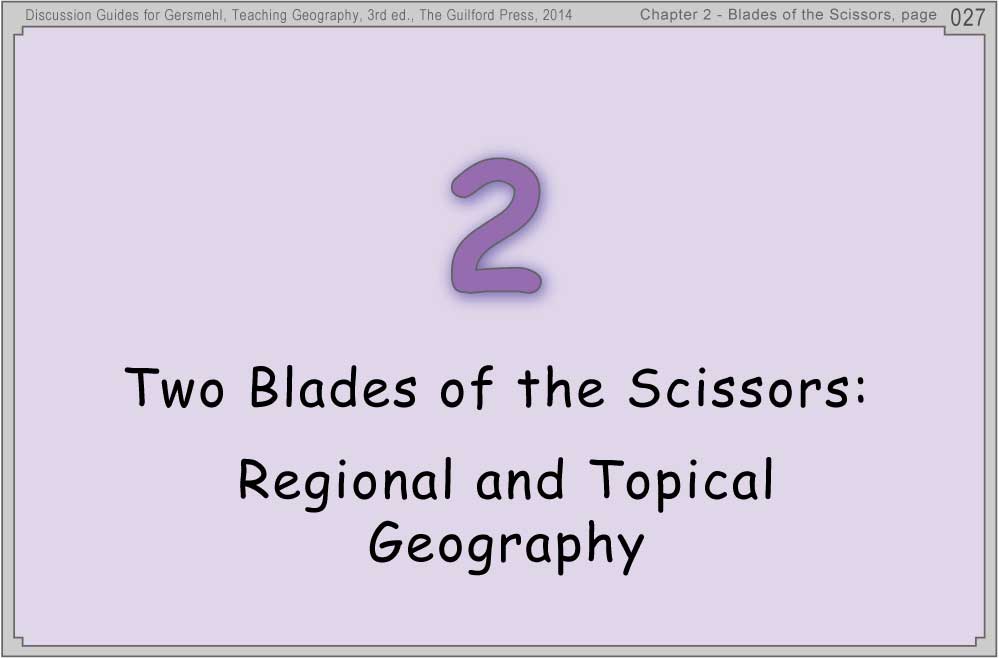 Regional Organization of  a  Geography Class

Going around the world, one major region at a time.
C O U R S E   C A L E N D A R
September
October
November
December
January
February
. . .
World patterns
N America, Australia
South America
Africa
Southwest Asia
Russia
. . .
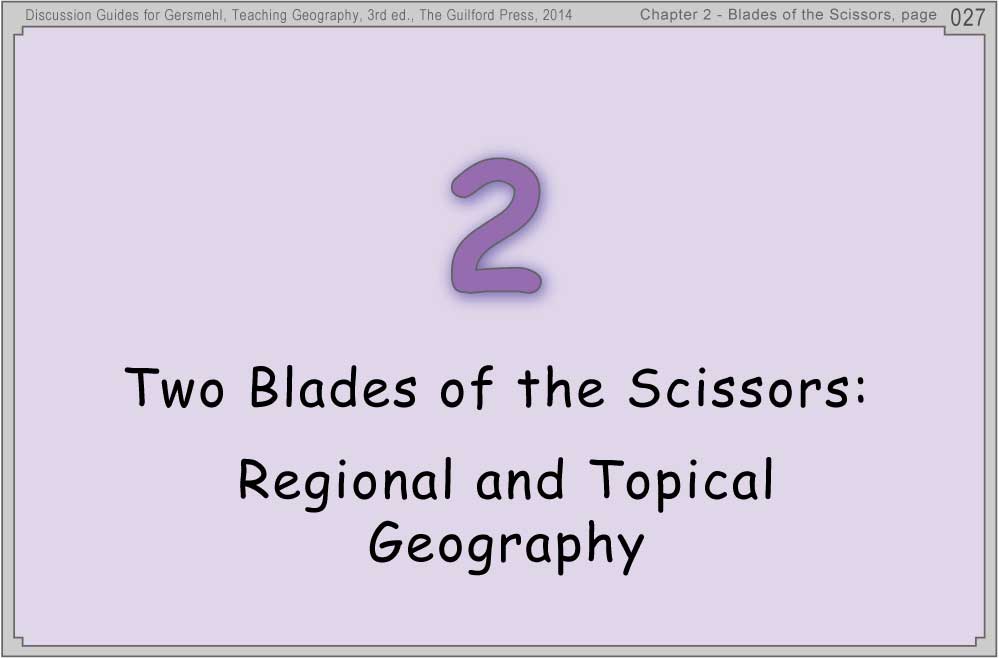 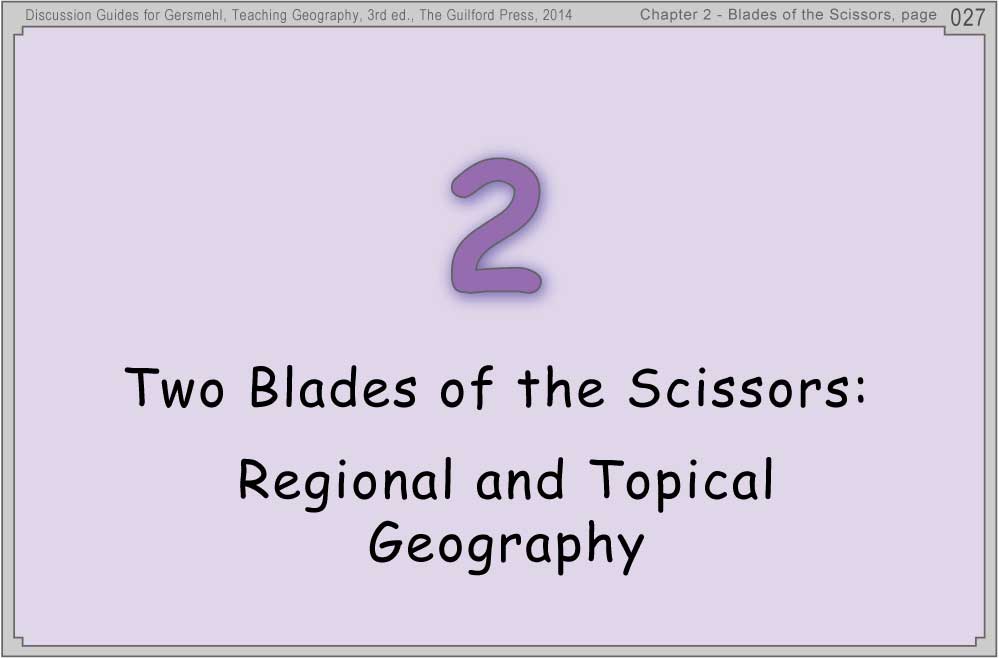 If you use a Regional Organization, . . .

    you will have to insert some topical discussions
       in order to explain key conceptual ideas,

             demographic transition
             domestication of crops
             push-pull theory of migration
             modes of transportation
             strategic straits and passes
             BIGJobs and multipliers
                . . .
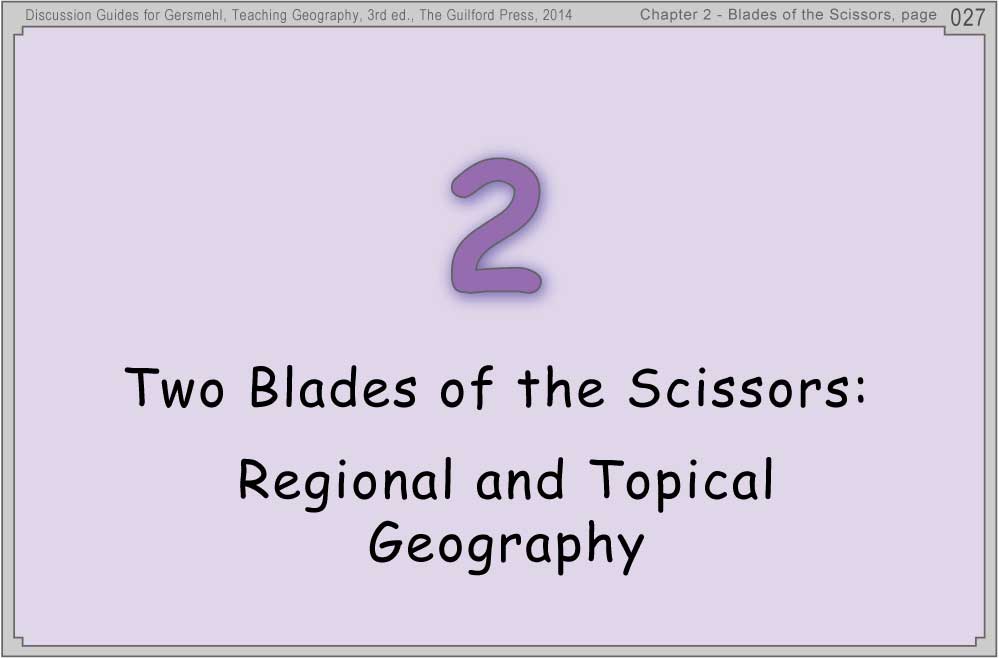 If you use a Topical Organization, . . .

    you will have to insert some regional examples
        to keep things from becoming too abstract,

              Jamestown
              Mongolian herders
              Nujiang, China
              Yasenevo neighborhood of Msoscow
                             . . .
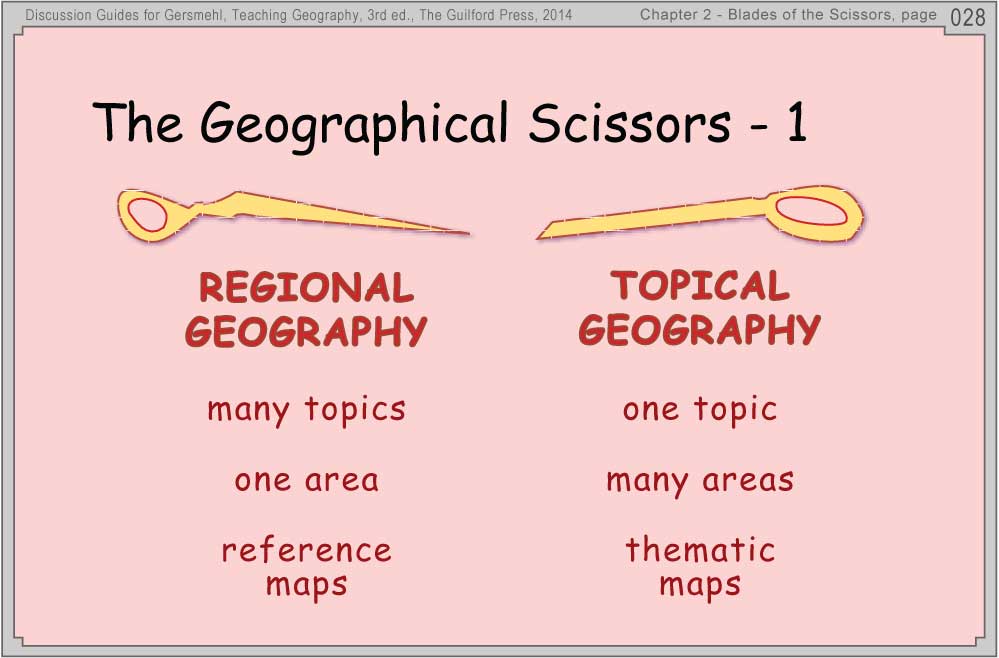 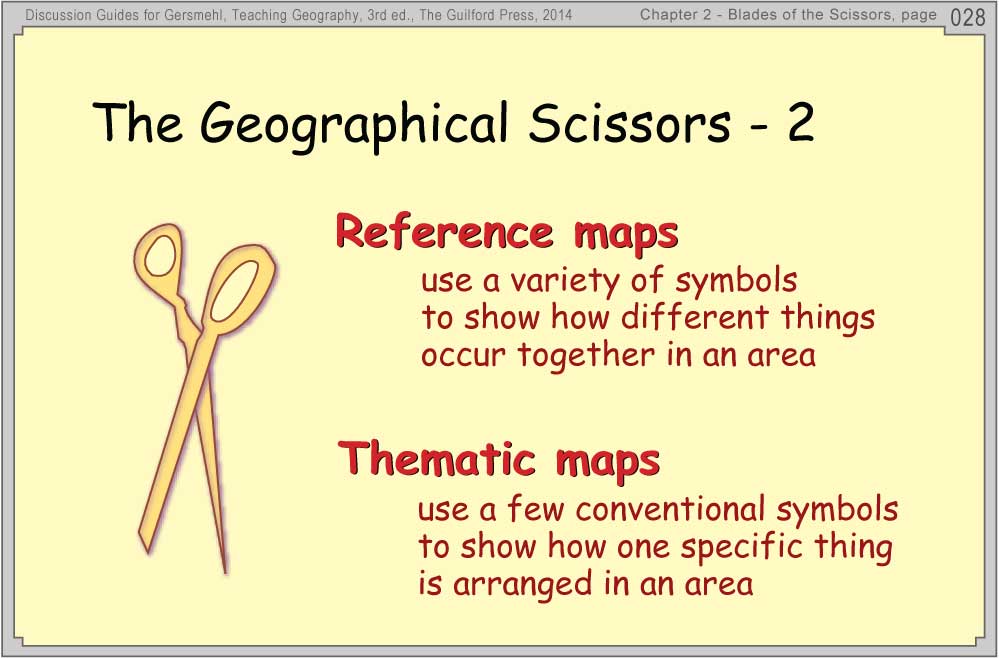 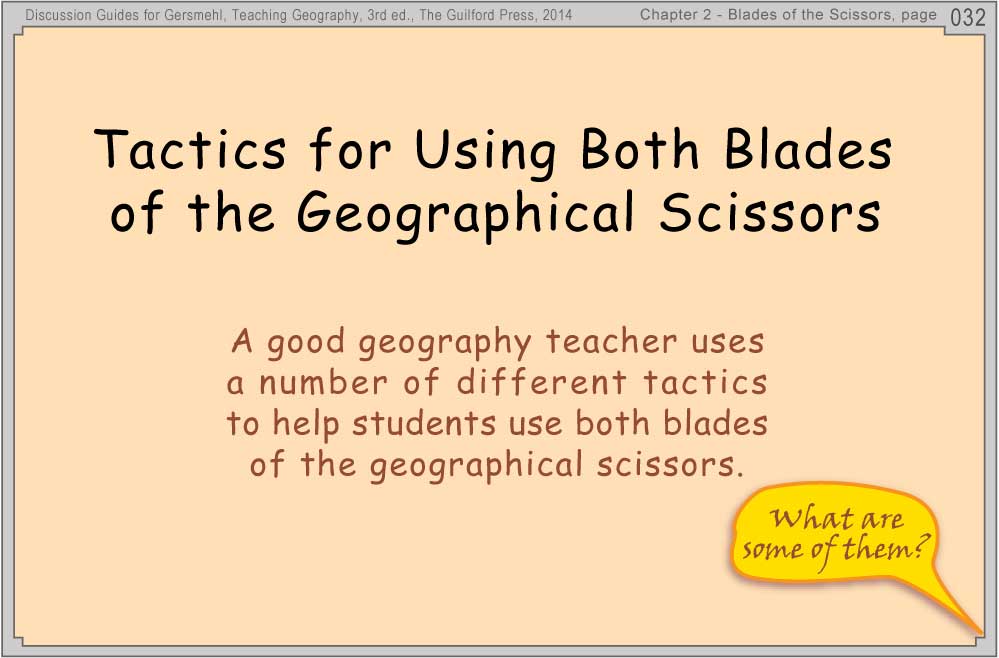 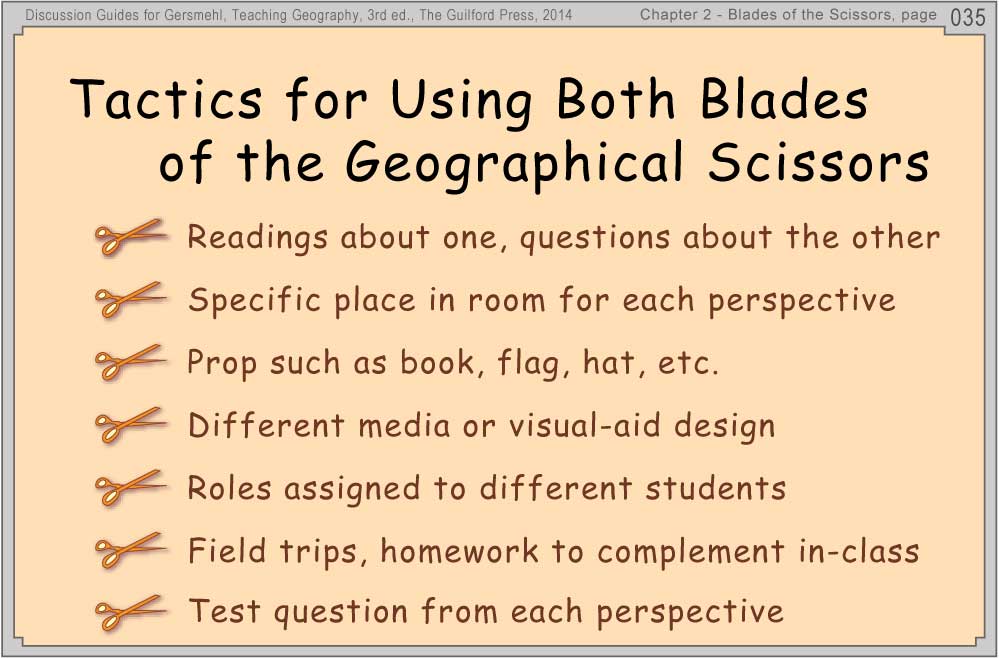 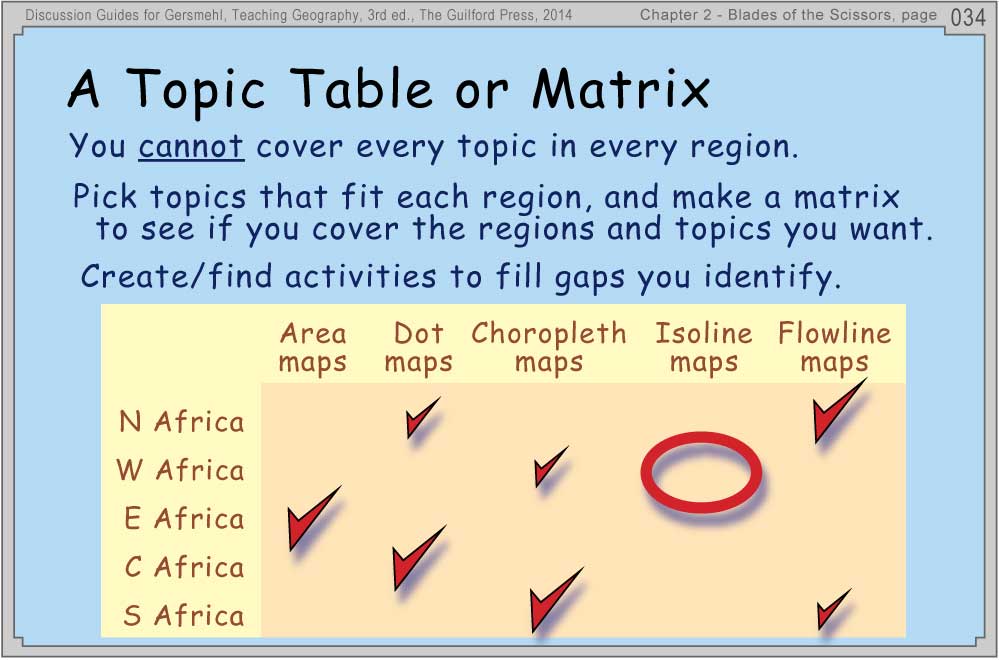 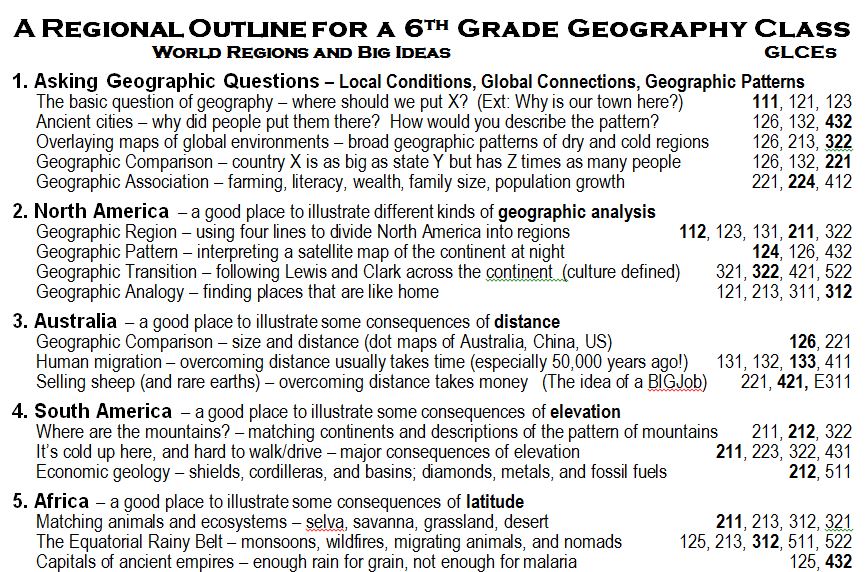 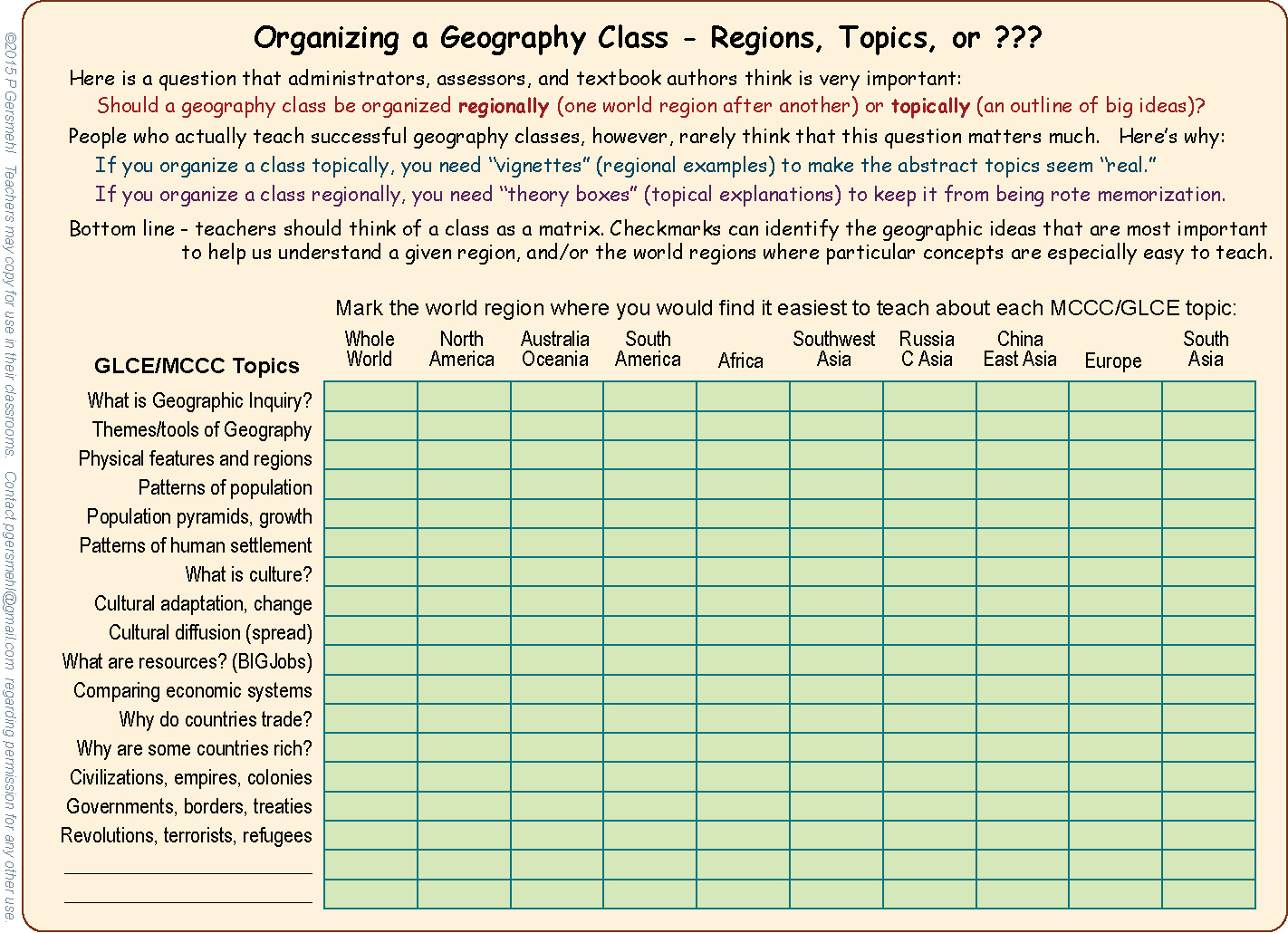 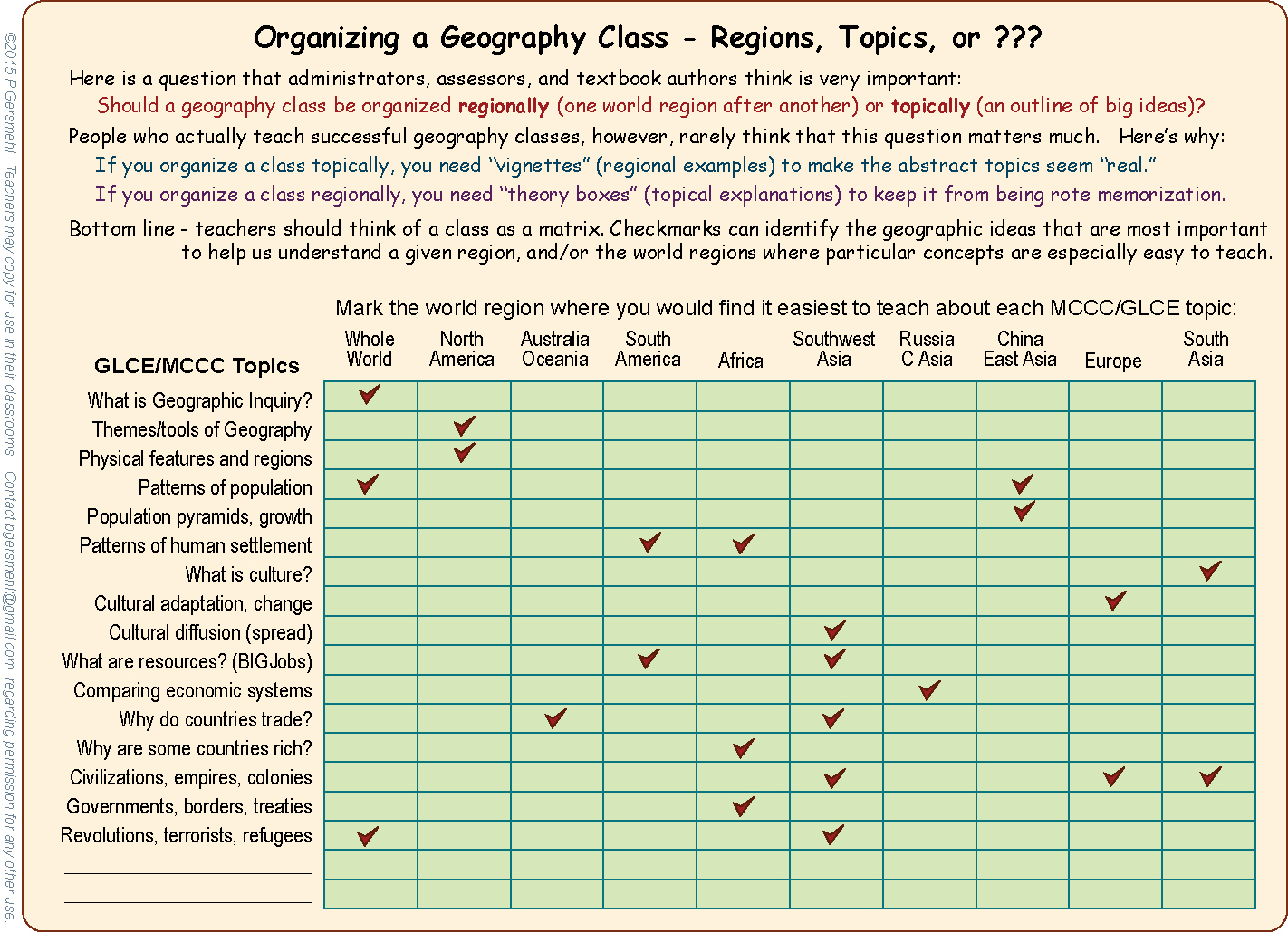 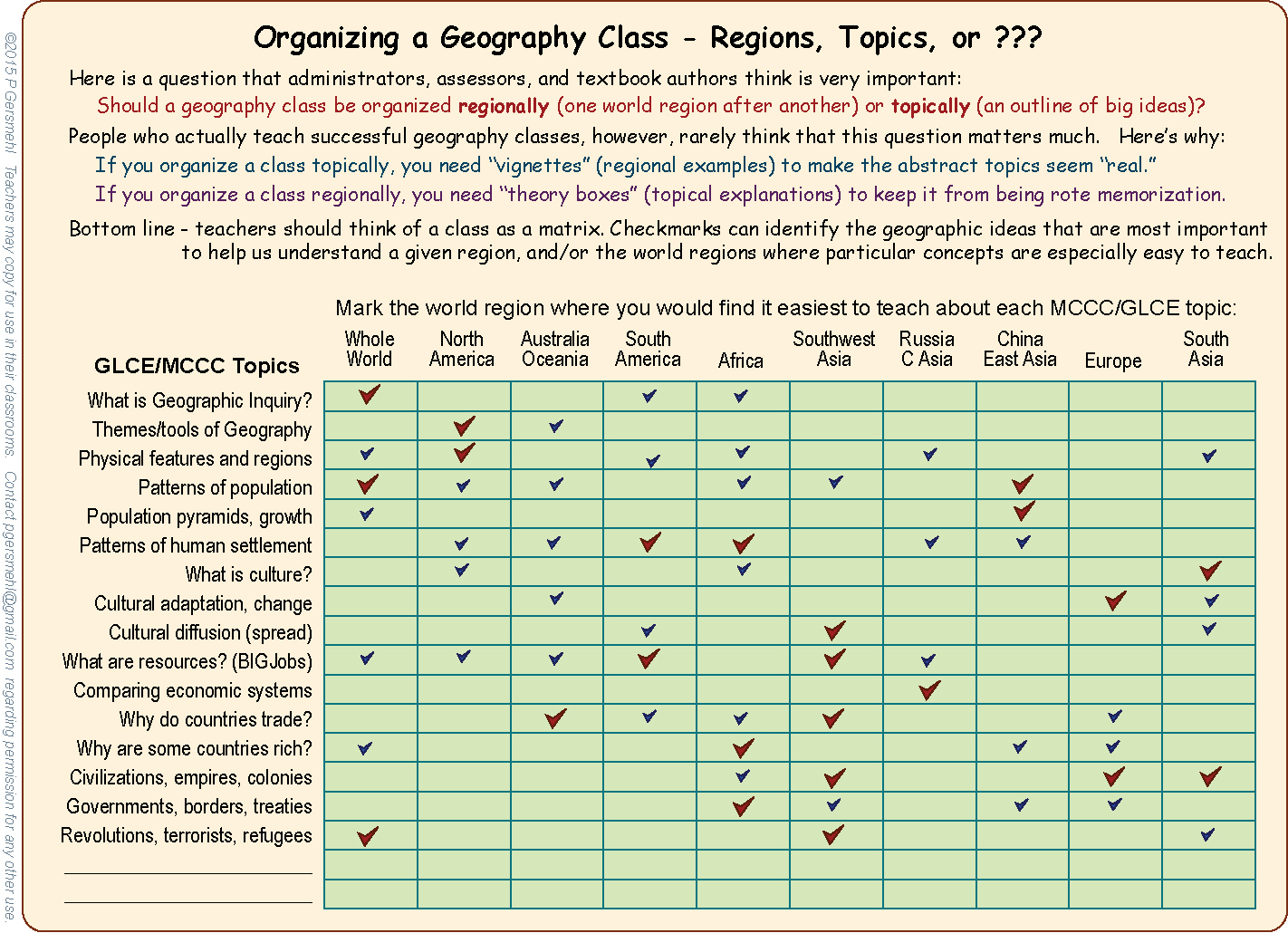 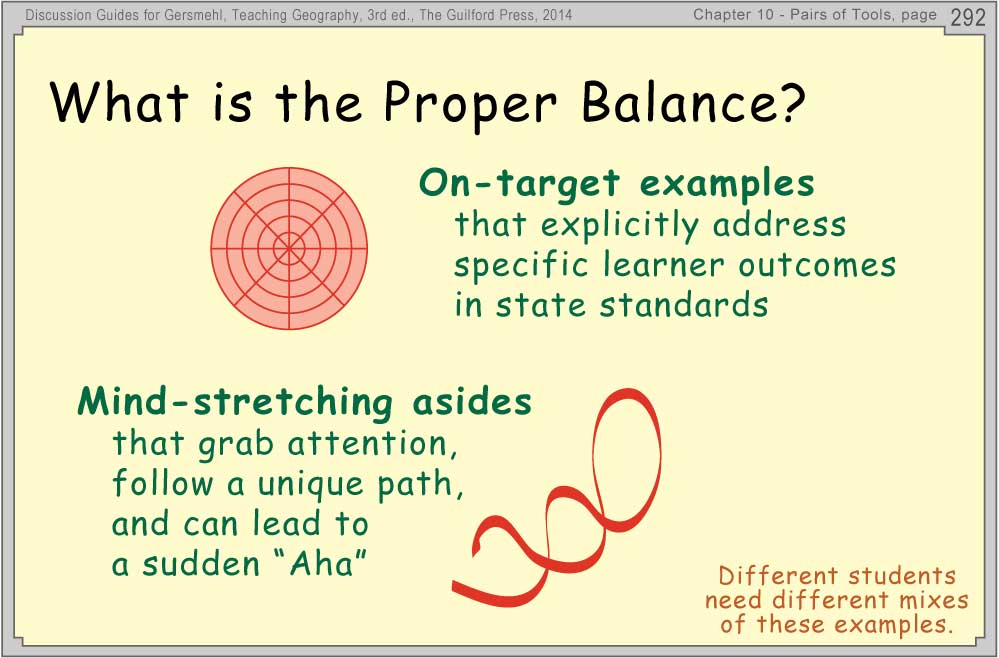 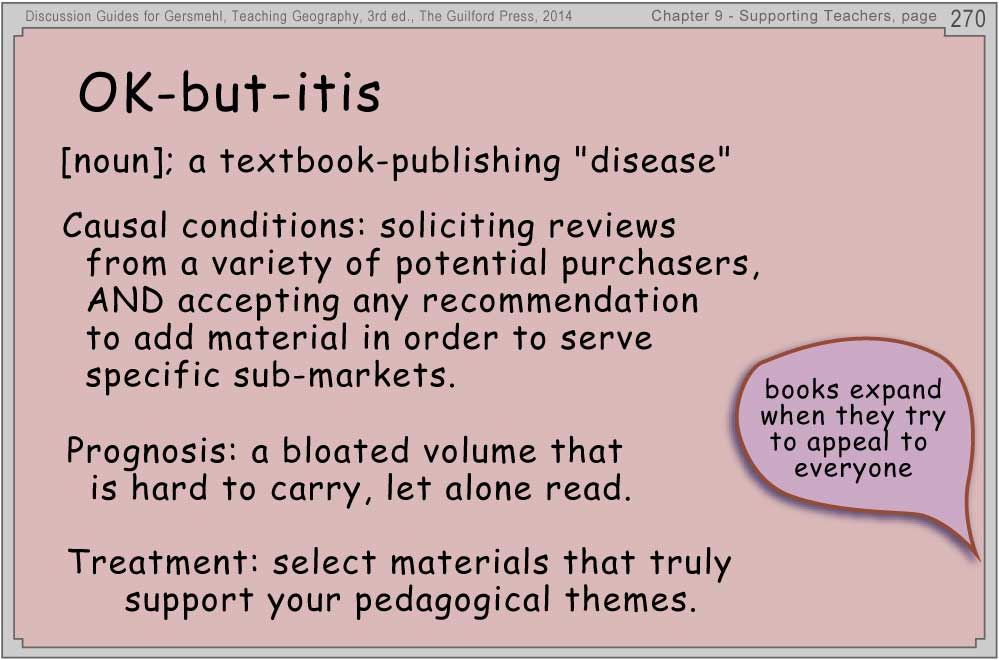